The Basics of Long Term Care Insurance Solutions
Presented by:
Brian I. Gordon, CLTC
President
2801 Lakeside Drive, 3rd floor
Bannockburn, IL 60015
800-533-6242
brian@magaltc.com
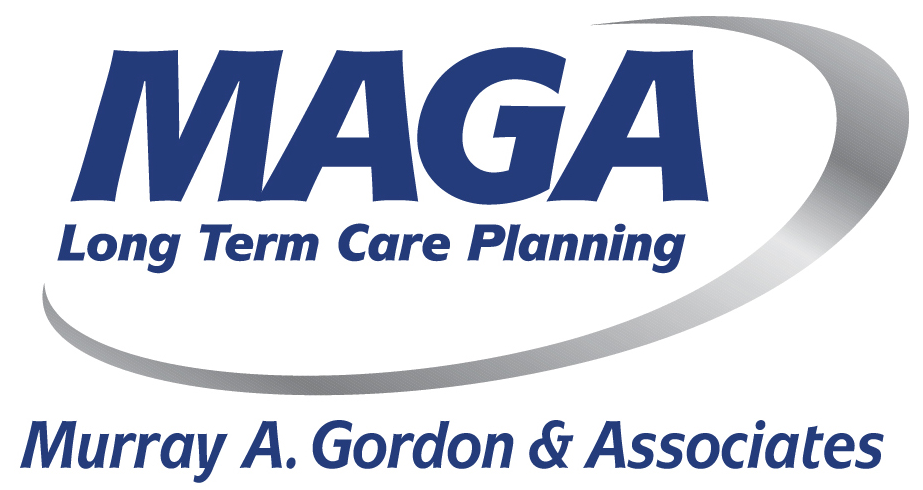 www.magaltc.com
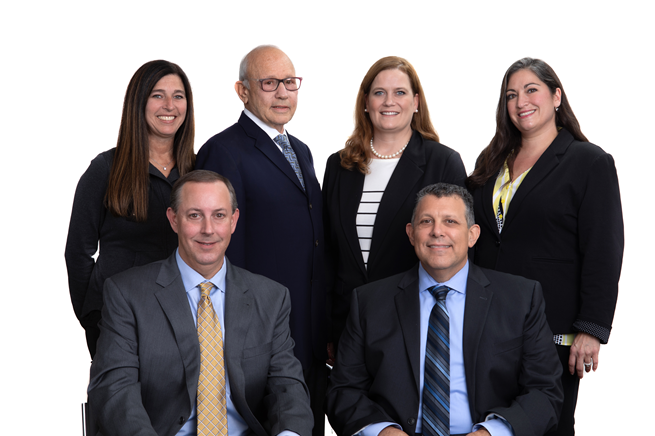 MAGA’s 3 Principles have over a 100 Yrs. of experience as LTC Planners

Represents top LTCI carriers

Experienced office staff

Helped clients collect Tens of Millions of dollars in LTCI benefits
 
Licensed nationally

Work along with financial professionals for 20+ years
About MAGA Ltd.
www.magaltc.com                                                                          Murray A. Gordon and Associates
What is extended health care?
Care that provides the ability to live out the last phase of our lives as comfortably and with as much dignity as possible
www.magaltc.com                                                                                                             Murray A. Gordon and Associates
Consequences ofbeing unprepared
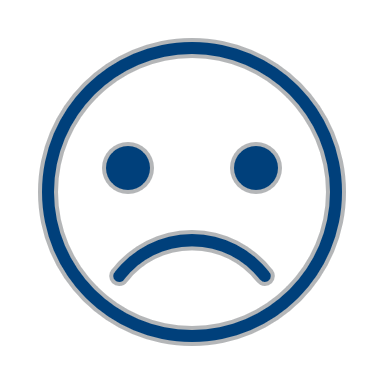 To family dynamics—When informal
    care is needed, it may not be shared  
    equally amongst the adult children
             - Often one sibling bears the most burden
             - Can affect relationship with siblings
www.magaltc.com                                                                                                           Murray A. Gordon and Associates
Strategy for LTCI
Maintain Independence
Emotional/Physical well being of caregiver
Retirement Portfolio
Maintain quality care choices
Protect assets
Protect spouse’s lifestyle and financial security
Protect family legacy
5
www.magaltc.com                                                                                                             Murray A. Gordon and Associates
6
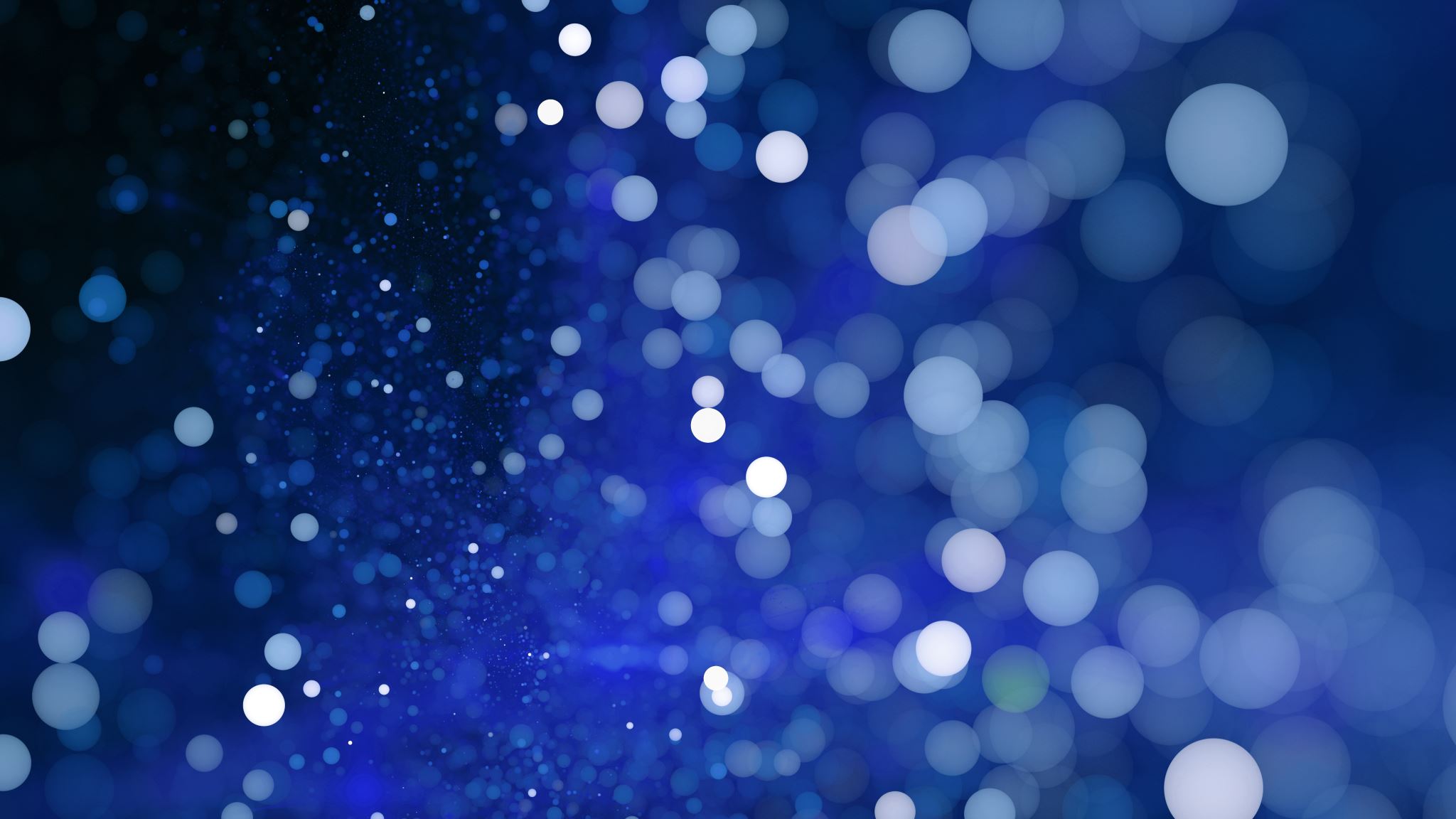 How to fund extended health care
Long-term care insurance
Stand Alone
Asset Based
Government programs
Self-funding
Reverse Mortgage
www.magaltc.com                                                                         
 Murray A. Gordon and Associates
How LTC Insurance Works
Assisted Living Care
Home Care
Nursing Facility
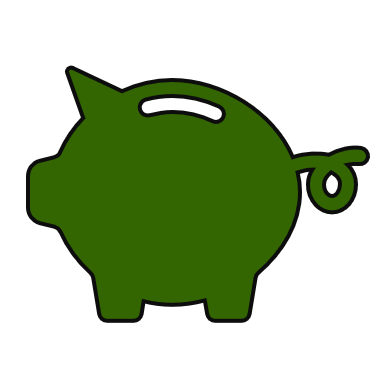 Home Modification
Adult Day Care
Care Coordination Services
LTC provides a “pool of benefit dollars” for LTC to be used when and where it may be needed
www.magaltc.com
Murray A. Gordon and Associates
2019 Cost of Care*
Cost
2016 Cost of Care
*2019 Mutual of Omaha Cost of Cost of Care survey
www. magaltc.com                                                                                                                 
Murray A. Gordon and Associates
9
Traditional LTCI Plan Design Choices
Options & Features
Covers Home Care – Assisted Living Facility – 
Nursing Home Care
Length of  Coverage (Benefit Pool)
Monthly/Daily Benefit
Elimination Period
Inflation Rider
Shared Care Rider
Standard Features
TQ Benefit Triggers
Guaranteed Renewable
Pays in addition to other insurance except for government sponsored programs
Tax free benefits paid to insured (2021 the limit is $400 per day)
www.magaltc.com                                                                                                             Murray A. Gordon and Associates
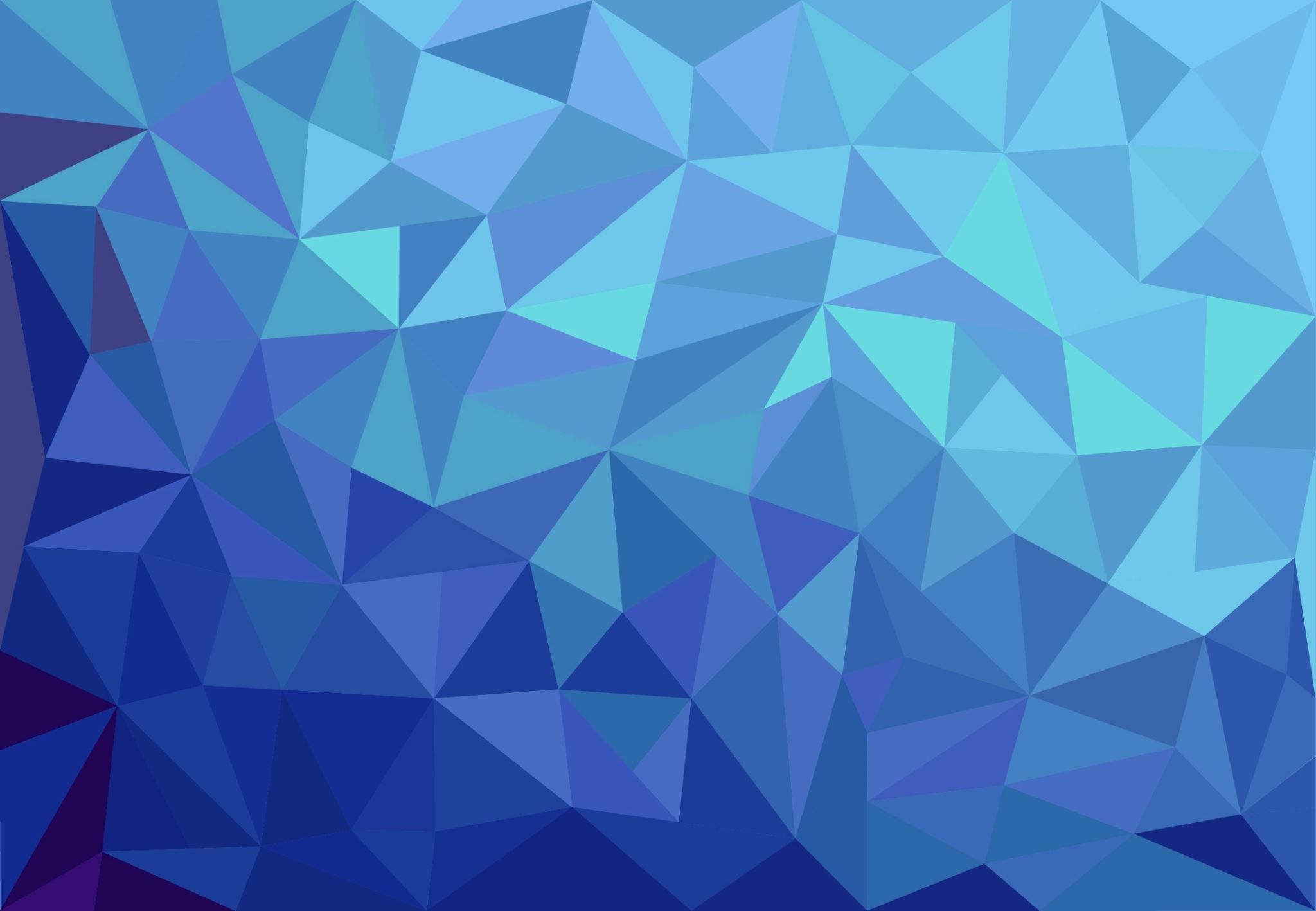 Issue Age: Traditional
www.magaltc.com                                                                          Murray A. Gordon and Associates
11
Important LTC Questions
4
-Where are the LTC services provided?
-What effect could LTC have on my family and retirement strategy?
-What could LTC cost?
-What are the options to help pay for LTC?
-Is international coverage protection a priority?
www. magaltc.com                                                                                                              
Murray A. Gordon and Associates
[Speaker Notes: Click on each questions when you want it to appear on the Slide Show]
Extended health care is not only a life changing event for 
     an individual, it’s also life
     changing for the family

Preparing can help lessen the impact

Options exist
Important points to remember
www. magaltc.com                                                                                                                 
Murray A. Gordon and Associates
13
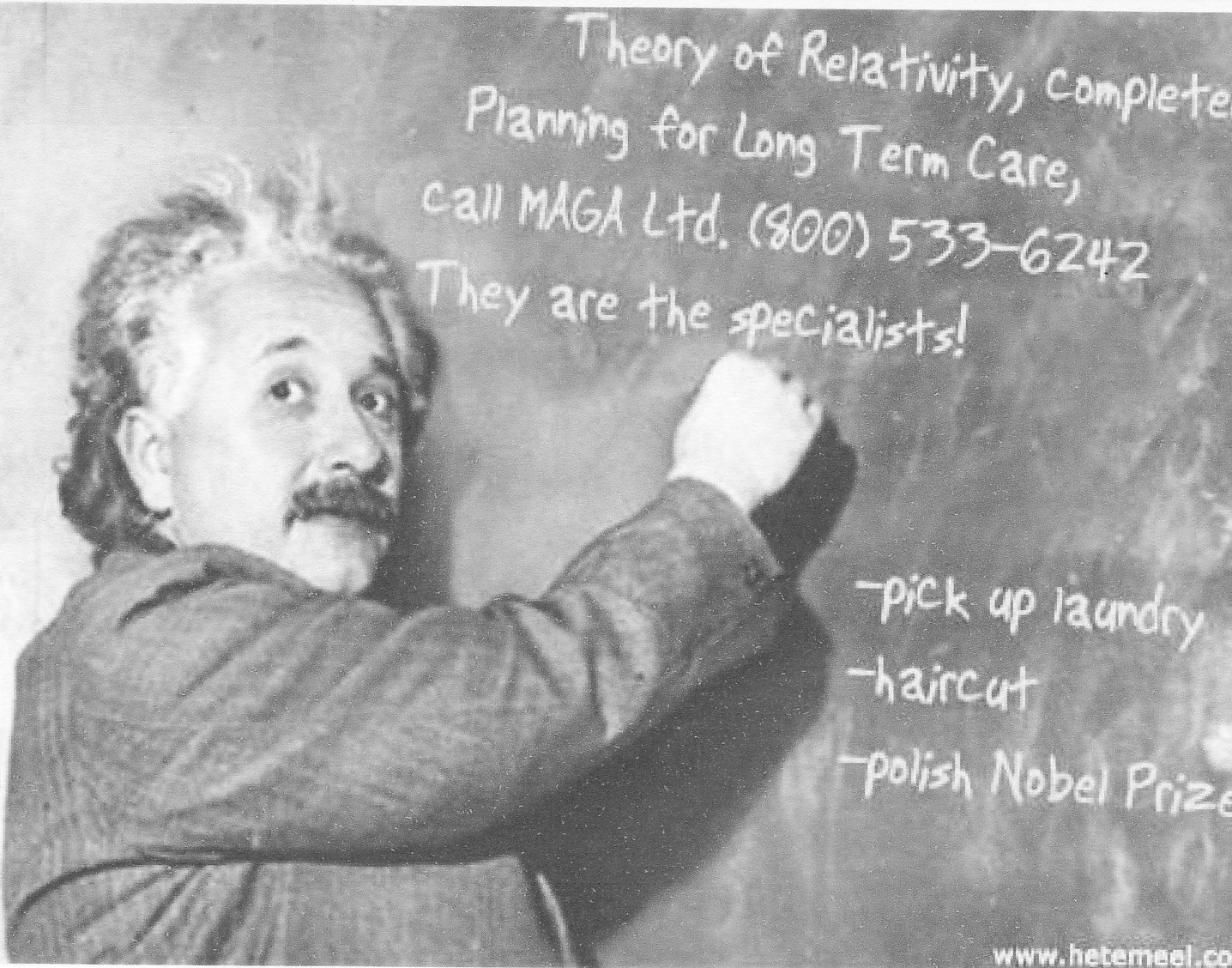 14
For  Quotes, Questions or Reviews

     Brian Gordon	    or 	    Peter Florek
brian@magaltc.com	          peter@magaltc.com


For Consultation/ Claim Service

Jolene Winter
jolene@magaltc.com
www. magaltc.com                                                                                                 
    Murray A. Gordon and Associates